Современный русский язык
Markus Giger
Лексикология:
Ср. первую презентацию в начало семестра: мы «левой половиной» схемы языковой системы пока не занимались
Языковая система
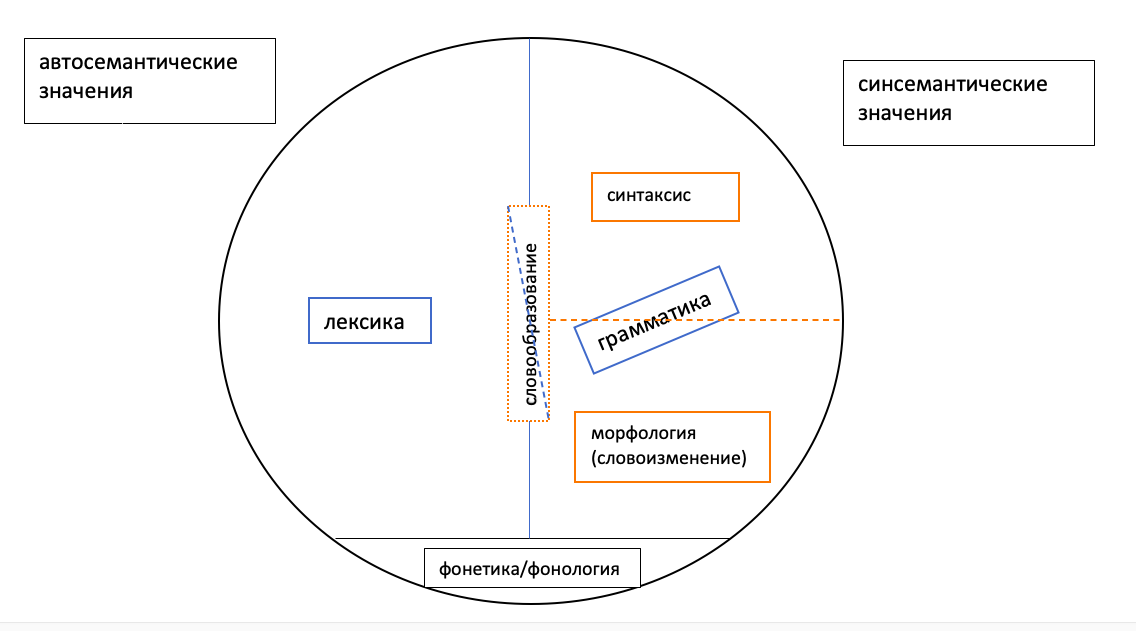 «Л. – раздел языкознания, изучающий словарный состав, лексику языка. Предметом изучения Л. являются след. аспекты словарного состава языка: проблема слова как осн. единицы языка, типы лексич. единиц; структура словарного состава языка; функционирование лексич. единиц; пути пополнения и развития словарного состава; лексика и внеязыковая действительность. Особенности лексич. единиц и отношения между ними отображаются в лексикологич. категориях. Проблема слова как осн. единицы языка изучается в общей теории слова. В разряд лексич. единиц включаются не только отд. слова […], но и устойчивые словосочетания (аналитические, или составные, единицы) […]
Семантич. анализ лексич. единиц является предметом изучения лексич. семантики, или семасиологии, к-рая исследует соотнесенность слова с выражаемым им понятием (сигнификатом) и обозначаемым им в речи объектом (денотатом). Семасиология, тесно переплетаясь с Л., обычно включается в рамки семантики. Л. изучает семантич. типы слов, выделяя лексикологич. категории, отражающие семантич. особенности лексич. единиц, такие, как моносемия и полисемия, общее и специальное, абстрактное и конкретное, широкое и узкое (гипероним и гипоним), логическое и экспрессивное, прямое и переносное значения лексич. единиц.
Особое внимание уделяется семантич. структуре многозначной лексич. единицы, выявлению типов значений слов и критериев нх разграничения, а также путям изменения и развития значения слов; анализи-руется явление десемаитизации — утраты словом своего лексич. значения и перехода его в грамматич. форманты. […] [грамматикализация, MG]
Особенно существенно взаимодействие лексики и грамматики: лексика накладывает ограничения на использование грамматич. категорий, грамматич. формы способствуют дифференциации значений слов. Лексич. и грамматич. средства с общим значением образуют лексико-грамматич. поля (выражение кол-ва, времени и т. п.).
Структура словарного состава рассматривается в двух аспектах: системные отношения между лексич. единицами и стратификация словарного состава. Л. изучает лексику языка как систему систем. Группы слов, образующие систему, могут различаться по объему, по тому, что лежит в основе их общности, (форма или содержание), по степени сходства форм или значений лексич. единиц, по характеристике отношений (парадигматич. или сиитагматич.) между лексич. единицами. Миним. группировки отд. лексич. единиц, основанные на сходстве формы, образуют омонимы (см. Омонимия) или паронимы (при неполном сходстве; см. Паронимия);
при опоре на содержание выделяются группировки слов, основывающиеся на понятийных логич. отношениях либо парадигматич. типа — равнозначности (синонимы), противоположности (антонимы, конверсивы: «дать»— «получить»), соположенности (семантич. ряд: «сосна» — «береза» — «луб», «теплый» — «горячий»), включения (гиперо-гипоннмич. отношения: «дерево»— «береза»; см. Гипонимия), либо синтагматич. типа (предмет — признак, часть — целое и т. п.).
Л. исследует и более крупные группировки слов — поля, к-рые также образуются на основе формы (напр., гнездо слов) или содержания и строятся исходя из парадигматич. или синтагматич. отношений. Совокупность парадигматич. и синтагматич. полей образует тематич. поле, отображающее определ. сферу вне-языковой действительности (напр., средства транспорта, животноводство, искусство и др.). При учете формы и содержания (полисемия, синонимия, словообразоват. связи и т. п.) ни один участок лексики не оказывается изолированным, устанавливаются отношения между любыми лексич. единицами.
Лексич. состав языка неоднороден, стратифицирован. В нем выделяются категории лексич. единиц по разным основаниям: по сфере употребления — лексика общеупотребительная (межстилевая) и стилистически отмеченная, используемая в определ. условиях и сферах общения (поэтич., разг., науч., проф. лексика, просторечие, арготизмы, регионализмы, диалектизмы); в связи с изучением вариантов лит. языков — их специфич. лексика; по эмоциональной окраске — нейтральная и эмоционально окрашенная (экспрессивная) лексика; по ист. перспективе — неологизмы, архаизмы (см. Устаревшие слова);
по происхождению слов или обозначаемых ими реалий — заимствования, ксенизмы (обозначения чужих реалий), варваризмы, интернационализмы; по отношению к языковой системе и функционированию — активная и пассивная лексика, потенциальные слова, окказионализмы. Лексич. система наименее жесткая из всех подсистем языка, границы между группировками слов нечетки, одно и то же слово может в разных своих значениях и употреблениях относиться к разным категориям лексич. единиц. При изучении лексики в ее функционировании рассматриваются след. проблемы:
частотность лексики в текстах; лексика в речи, в тексте, ее номинативная функция, контекстуальные сдвиги значений и особенности употребления (многие из лексикологич. категорий своеобразно преломляются в речи, в связи с чем различают языковые и речевые синонимы, антонимы; лексич. полисемия и омонимия в речи обычно устраняется или принимает вид игры слов или семантич. синкретизма); сочетаемость слов, к-рая рассматривается на уровнях семантическом (совместимость понятий, обозначаемых данными лексич. единицами: «каменный дом», «рыба плавает») и лексическом (совместимость лексем: «читать лекцию», но «делать доклад»).
Различаются свободные и связанные сочетания, а внутри последних — идиоматические, что является предметом изучения фразеологии. Л. исследует пути пополнения и развития словарного состава языка, различая 4 способа создания номинаций, три из к-рых основаны на использовании внутр. ресурсов языка — создание новых слов (см. Словообразование), формирование новых значений (полисемия, перенос значений, причем изучаются закономерности филиации значений), образование словосочетаний, а четвертый— на привлечении ресурсов др. языков — заимствования (лексич. заимствования и кальки). Исследуются факторы и формы интеграции заимствованных слов.» (ЛЭС)
Словообразование:

Об актуальных тенденциях в словообразовании писали Панов и колл. еще в работе «Русский язык и советское общество» в 1968 г.
Авторы тут показывали разные интересные тенденции:
Ослабление чередований на морфемных швах: 
«1. Имена существительные с суфф. -ец, обозначающие жителей, производимые от географических названий с основой на заднеязычные согласные. Ср. таганрожцы и устюгцы, владивостокцы.
2. Имена существительные с суфф. -анин (-ане), обозначающие жителей, производимые от географических названий с основами на заднеязычные и губные. Ср.: Рига – рижанин и Пыщуг – пыщуганин, Киев – киевлянин и Ростов – ростовчанин (...).
3. Имена прилагательные с суфф. -ск-, производимые от топонимов с основами на заднеязычные согласные. Ср. таганрожский и таганрогский, кондопожский и кондопогский.
4. Имена существительные с суфф. -’онок (-’ата), обозначающие детеныша, невзрослое существо, производимые от основ на заднеязычные. Ср.:
волк – волчонок и макака – макакенок, пасюк – пасюкенок.
5. Имена лиц с суфф. -ист, производимые от существительных на заднеязычные. Ср.: шпага – шпажист (в устной речи встречается и шпагист) и штанга – штангист.
6. Отыменные глаголы на -Ø/-ить. Ср.: коса – косить – кошу и пылесос – пылесосить – пылесосю (и пылесошу).
Названными словообразовательными типами не исчерпывается действие процесса ослабления чередований.
Образования без чередования нередко возникают в речи при производстве потенциальных слов многих других типов, т. е. слов, не закрепленных традицией словоупотребления, а являющихся чистой реализацией словообразовательной модели. Так, например, существительные с суфф. -енция, имеющие уменьшительно-уничижительное значение и производимые от существительных с основами на заднеязычные, по нормам литературного языка образуются с чередованием: бумага – бумаженция, старуха – старушенция. В устной речи встречаем: собакенция, чепухенция, штукенция – т. е. образования, сохраняющие заднеязычные в основе.» (РЯСО 2, с. 27-28)
«[…] класс слов, поставляющий производящие основы для вышеназванных производных, интенсивно пополняется новыми словами в русском языке советской эпохи. Этот рост непосредственно обусловлен переменами, происходящими в социальной действительности: строительство новых городов требует новых наименований, многие старые города получает новые названия: Мирный, Советск, Октябрьск, Красноармейск, Дивногорск, Дзержинск, Урицк, Киров, Калинин, Горький, Ленинград,  Целиноград, Волгоград.» (там же, с. 28)
«В пределах одного и того же типа словопроизводства модели с чередованием на стыке морфем вытесняются моделями без чередования.
Это отчетливо видно в производных от основ на заднеязычные с суфф. -ец, -анин (-ане), -ск-, включавших ранее чередования заднеязычных с шипящими и чередование к/ц. На место старых образований типа Таганрог – таганрожец, Волга – волжский, волжанин, Рига – рижский, рижанин, Устюг – устюжане, Пыщуг – пыщужанин, Кондопога – кондопожский, Великие Луки – великолуцкий, Яик – яицкий, приходят образования типа: Пыщуг – пыщуганин, Устюг – устюгцы, Кондопога – кондопогский, […], Владивосток – владивостокский, владивостокцы, […], Таганрог –таганрогский, таганрогцы и под. Ср. замену производных с чередованиями новыми
производными без чередований в образованиях от этнонимов: казашский – казахский, калмыцкий – калмыкский, каракалпацкий – каракалпакский и под. Отсутствие чередований наблюдаем в производных и от старых и от новых названий.» (там же, с. 28, подчеркивание – MG)
«Тенденция к устранению чередований способствовала укреплению интерфикса -ч-, который помогает объединению основ разного строения с суфф. -анин (-ане). Слова с интерфиксом -ч- и суфф. -анин (-ане) во многих случаях вытесняют безынтерфиксные наименования жителей с суфф. -анин, требующим чередования перед ним, и с суфф. -ец, который «плох» своей
многозначностью: обозначает не только жителей, но и последователей какого-либо учения, членов организации и т. п. Комплекс -чанин универсален, он присоединяется к основам с различными исходными согласными фонемами. Так возникают слова типа кромчанин, гороховчанин (ср. кромлянин, гороховлянин, помещенные в «Словаре названий жителей РСФСР» (1964) с пометой устар.), климовчане, кировчане, быковчане, майкопчане, анапчане, талдомчане и под. 
В производных от основ на -к и -ц форматив -чанин появляется и как результат чередования к/ч, ц/ч, (Вишняки – вишнячане, Торопец - торопчане), и как компонент,  присоединяющийся непосредственно
к основе на заднеязычный. В таких случаях получаем образования типа Певек – певекчане, Бузулук – бузулукчане, Илек – илекчане, Хилок – хилокчане, Тупик – тупикчане, Гремиха – гремихчане, Катанга – катангчане.
Интерфикс -ч- помогает избавлению от чередований на морфемном шве также и в производных других типов.» (там же, с. 30-31, подчеркивание – MG)
NB: «Интерфикс» здесь не употребляется в обычном значении аффикса между двумя корнями
Расширение деривации прилагательных:
«В современном языке расширяются возможности образования относительных прилагательных от основ субстантивированных прилагательных. Это явление объясняется потребностями общественной номинации и распространяется преимущественно в словопроизводстве от топонимов. […]
Мирный – мирнинский, мирнинецЯгодное – ягоднинский, ягоднинецПолярный – полярнинский, полярнинецСвободный – свободнинский, свободнинецИзобильное – изобильнинский, изобильнинец»													 (РЯСО 2, с. 50)
Устранение суффиксов иностранного происхождения												 
«В кругу прилагательных, производимых от иноязычных основ, наблюдается интересное явление, сущность которого заключается в устранении из структуры производного слова асемантических прокладок – интерфиксов (по происхождению являющихся иноязычными суффиксами или конечными частями иноязычной основы), заключенных между основой и русским словообразовательным суффиксом. […].
Если дл русского языка XVIII - XIX вв. было характерно производство новых прилагательных
от основ заимствованных прилагательных, в результате чего в русском языке создавались элементы, представляющие собой сплав русского и иноязычного суфф. -альн-, -ональн-, -уальн-, -абельн- […], то в современном языке производство многих прилагательных идет как бы вновь: от основ существительных с помощью простых русских суффиксов. При этом оказывается несущественным, что многие из прилагательных с простыми суффиксами в русской речи известны давно в ряде случаев ранее, чем прилагательные с производными суффиксами. В нормированном литературном языке середины – конца XIX в. они были вытеснены своими конкурентами, ближе стоящими к иностранному образцу. […]
Основная сфера действия изучаемой тенденции – терминологическая лексика.» (там же, с. 56-57)
Роль играла кодификация: «Для терминологии характерен процесс сознательной замены прилагательных с интерфиксами прилагательными без интерфиксов. Такие рекомендации производит Комитет технической терминологии АН СССР.» (там же)
Примеры: азимутные звезды – нереком. азимутальные, секторная скорость, – нереком. секториальная.
«Нередко вновь создаваемый термин производится с помощью простого суффикса, тогда как однокоренное общелитературное прилагательное
включает интерфикс: ср. комфортный и комфортабельный, моментный и моментальный, суммовой и суммарный.» (там же)
«В спортивной терминологии: зонная защита, зонный прессинг, зонное блокирование, зонный заслон (ср. зональный), танцевые упражнения (ср. танцевальный), цикловые тренировки (ср. циклический), центровая тройка, центровой игрок (ср. центральный).»
NB: Хотя частично тут наверно произошло влияние разных языков, ср. «The centre (or center in the United States) in ice hockey is a forward  position of a player whose primary zone of play is the middle of the ice, away from the sideboards» (wikipedia), zone pressing
Даже в лингвистике: структурный – структуральный, контекстный – контекстовый – контекстуальный, диахронный – диахронический, морфемный – морфематический (там же, с. 58)
Иногда появляются семантические различия между двумя словообразовательно разными словами
«Другая сфера распространения изучаемой тенденции – живая разговорная речь.»
процессный – процессуальный, планетный – планетарный, экваторный - экваториальный
Усиление продуктивности существительных с суффиксами -ация, -ние, -ость, -ка, -тель, -щик и т. д.: тракторизация, бассейнизация, контейнеризация
Префиксальные существительные с приставками анти-, архи-, супер-, но и сверх- (сверхоптимизм, сверхгерой atd.)
Расширение круга основ, производящие определенные типы относительных прилагательных: жидкость – жидкостный, широта – широтный
Аббревиации:
«Создание нового словообразовательного способа – явление в истории любого языка исключительно редкое. Но именно это редчайшее нововведение связано с развитием русского литературного языка революционных лет. Аббревиация из технического приема, скромно и безвестно существовавшего на окраинах литературной речи, превратилась в активнейший словообразовательный способ.»
Корни явления находятся, однако в XIX в.:
«В русском языке значительное число графических сокращений возникает в конце XIX – начале XX в. в области собственных названий политических партий
[…]. […] аббревиатурные названия промышленных объединений, возникавших в XIX в. […], например: РОПИТ – Российское общество пароходства и торговли, ЮРОТАТ – Южнорусское общество торговли аптекарскими товарами,  Лензото – Ленское золотопромышленное товарищество и проч.» (РЯСО 2, с. 66-67)
NB: Последнее – сокращение по слогам, существовавшее уже с 50-х гг. XIX в.
В начале XX в. можно наблюдать сокращения в роли мотивирующего слова в словообразовательных процессах: кадетская газета, польские пэпээсовцы
Особую роль играет первая мировая война:
«Уже в 1915 г. подписан приказ главного командования, вводивший (а в некоторых случаях – узаконивший) сокращенные названия армий, должностей, высших воинских званий «для телеграфного использования»: Кавармия (Кавказская армия), главкоюз (главнокомандующий Юго-Западным фронтом), наштасев (начальник штаба Северного фронта) и др. Следовательно, были введены в обращение, помимо собственных, и нари-цательные сокращенные названия: наштаюз, главко-сев, дегенверх (дежурный генерал при штабе верхов-ного главнокомандующего)  и т. д. Впервые в аббре-виации начиналось сознательное формирование рядов аналогично образованных слов, включающих повторяющиеся элементы.» (там же, с. 69)
Такие типы сокращений стали после революции сильно продуктивными
Каков «современный русский язык»: динамика и устойчивость, тенденция к аналитизму(?), интернационализация(?) 

Панов констатирует усиление агглютинативности:
«Наиболее общей тенденцией развития современной словообразовательной системы, которая обнаруживается во многих частных процессах, является рост агглютинативных черт в семантике и структуре производного слова. (…) Агглютинативность понимается как свойство, противоположное фузии. В семантике производного слова она обнаруживается во
взаимооднозначном соответствии между означаемым и означающим, в «отдельности подачи элементов информации в составе словоформы» (Реформатский), в структуре производного слова – в свободном «склеивании» морфем, отсутствии явлений морфологического взаимоприспособления морфем при их соединении.» (РЯСО 2, с.11-12)
Иными словами, растет отношение 1 : 1  между формой и семантикой, снижается полисемия словообразовательных средств, наблюдается снижение чередований и больше интерфиксов
Можно наблюдать определенную тенденцию к большей регулярности. Некоторые тенденции мы видели и в словоизменении, см. ограничение «специальных» окончаний на -у/ю в Род. и Пред. п. существительных м. р., или наоборот продуктивность окончания -а/я в Им. п. мн. ч. существительных м. р., переход некоторых глаголов (или их форм) из VI. класса (тип писать) в I. класс (тип делать)
В общем, можно наблюдать в словообразовании по сравнению с собственной грамматикой, особенно с морфологией, более высокую степень идиосинкразии, более быстрые, но иногда менее длительных процессы, с точки зрения исследований большая потребность в проверке результатов несколько десятилетий старых исследований в актуальных корпусах, которые также должны быть относительно большими, чтобы  найти рассматриваемые типы (или даже отдельные слова) в достаточной мере
В целом, если мы оглядываемся назад на два семестра, русский язык сохраняет свои специфические черты, такие как склонность к словосочетанию (см., помимо собственного словообразования, которого мы только что коснулись, и двойные глаголы), склонность к безличным формам глаголов (см. не только широкое употребление партиципиальных форм включая деепричастия, которые могут образовывать разговорные и нелитературные конструкции, но также инфинитив, который расширяет свои возможности сочетания), склонность к определенным особенностям
словоизменения как в морфологии (несклоняемые существительные), так и в словообразовании (словосочетание, потери чередований) 
Можно задать вопрос, действует ли на самом деле „тенденция к аналитизму в современной русской морфологии“, о которой часто идет речь?
Если интерпретировать „аналитизм“ как отход от принципов флективного языкового типа в смысле пражцев (В. Скаличка, П. Сгалл, Я. Попела и др.), так можно сказать: да, действует, существует ряд частичных явлений, которые этому соответсвуют, несклоняемые существительные включая не только слова иностранного происхождения, но и
некоторые периферийные исконно русские типы, потеря продуктивности некоторых чередований, и в словообразовании (см. сегодняшнюю тему), и в словоизменении (см. переход глаголов из VI. в I. класс или проблему основ с зубным согласным у глаголов V. класса в 1 л. ед. ч.) 
Однако: это все конечно очень ограниченные явления, происходящие медленно и касающиеся отдельных лексем или окраины грамматической системы. Нет никаких «революций» в системе языка и судя по всему их тоже не будет.
Ю. В. Рощина обращает в своей диссертации «Проявления тенденции к аналитизму в современной русской морфологии» (2005) внимание на то, что кроме известных типов несклоняемых слов (метро, Останкино, беж итп.) существуют и новые типы полифункциональных но не обязательно несклоняемых слов:
«В русском языке второй половины XX - начала XXI вв. формируется новый аналитический грамматический класс полифункциональных именных лексем, способных в зависимости от контекста функционировать то как существительные, то как аналитические
определители именных или же глагольных лексем. Его образуют слова типа онлайн, сиди без четких парадигматических примет определенной части речи, которые приобретают конкретное частеречное значение лишь в контексте. Появление такого класса слов рассматривается в диссертации как очередной качественный прорыв аналитизма в рамках морфологии русского языка»
Вы любите смотреть фильмы онлайн (...)?
Онлайн регистрация доступна максимум за 24 часа (...), В этом случае переход на онлайн-кассы необходим
Сервис позволяет отслеживать время выхода в онлайн пользователей Вконтакте, Как быть с сотрудниками которые работают только в оффлайне, Вопрос по онлайну. Услышал тут на форуме, что онлайн на Альфе 40 000 человек
Данное веб-приложение будет полезно, если вам нужно обрезать небольшой видео-файл онлайн

Это конечно интересный феномен (и кстати не ограничивается на русский язык), но все-таки до сих пор довольно периферийный, хотя выступает наверно в актуальных текстах и относительно часто.
Но все-таки о значительном или даже резком отказе от флективных средств в грамматической системе русского языка не может быть и речи.

С точки зрения словарного запаса происходит очередная волна «интернационализации» или «глобализации», как и в других языках, сегодня конечно на основе английского языка, но не надо забыть о том, что этот процесс чаще всего касается определенных областей, информатики, экономики, развлекательной промышленности, а основную систему русского языка (и лексикальную) он пока не изменяет.